Empowering People,
Strengthening Communities
Collective Action and the Voluntary, Community and Social Enterprise Sector
2023 - 2027
Our vision
Kingston is a welcoming and inclusive borough where inequity has no place
The Strengthening Communities’ Partnership has come together to agree a vision for the Kingston’s future
[Speaker Notes: I suggest that he we talk about what the new Strategy is - a new start; more focus on community; application of lessons learned through Covid (including building resilience) ; self-help; tackling inequalities. We need to work with  multi- dimensional relationships - e.g formal relationships through contracting and more informal partnership working. It is important that we all acknowledge the ICS agenda and work collaboratively with health]
Aspirations are for: equal partnership; transparency and strong collaboration 

At times of finite resources and change of focus to early intervention, the VCSE sector plays a vital role as a partner close to the community; offering creative, innovative; stigma-free and accessible value for money services
Working together
Stronger together - high quality local services and support for residents and communities
[Speaker Notes: Building an equal partnership is not always easy and as Covid showed us, requires all partners to understand the different pressures everyone faces and how to complement each other]
Our shared objectives
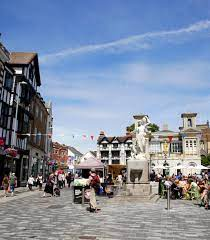 We will work together to:
Maintain the strength of the partnership ready for new challenges
Identify need using data, evidence and community voices
Transform and adapt to meet emerging need and respond to inequality
Build on the diverse strengths of communities 
Actively promote equality, diversity and inclusion and reject discrimination
[Speaker Notes: The VCSE Strategy places the VCSE sector at the heart of achieving what local residents have said they wanted for our communities during 2022( ?) consultation, which was Thriving; participating and belonging. In addition Kingston Partnership Board has adopted Marmot Principles tackling health inequalities and wider determinants of health. Question - how can the VCSE sector engage with this wide agenda?]
Next Steps
Together, we will undertake the following actions and next steps to move to the delivery of the strategy:
Jointly owned plan - Consider how we would like to shape and lead the plan - working group or work streams based on objectives and how to make these flexible 
Who would like to be involved 
Identify priorities for year 1 of the plan and subsequent years
Ability to be flexible as part of the how we deliver the plan - contribute as time permits
Identify key measures and goals to monitor progress and celebrate success
We need your help to identify the priorities for year 1 and consider how we work together to make it happen.
Table Discussions
There are 5 objectives in the strategy. Each of the five tables holds one of the objectives. Please choose a table and:

Decide as a table the top three actions for this objective - and what difference achieving these will make
Talk about how you would like to help develop and deliver what we do next
Discuss how this needs to link with other workstreams and priorities

All ideas will be collated and priorities formed from feedback which will shape the delivery plan
Kingston Community Resilience Fund
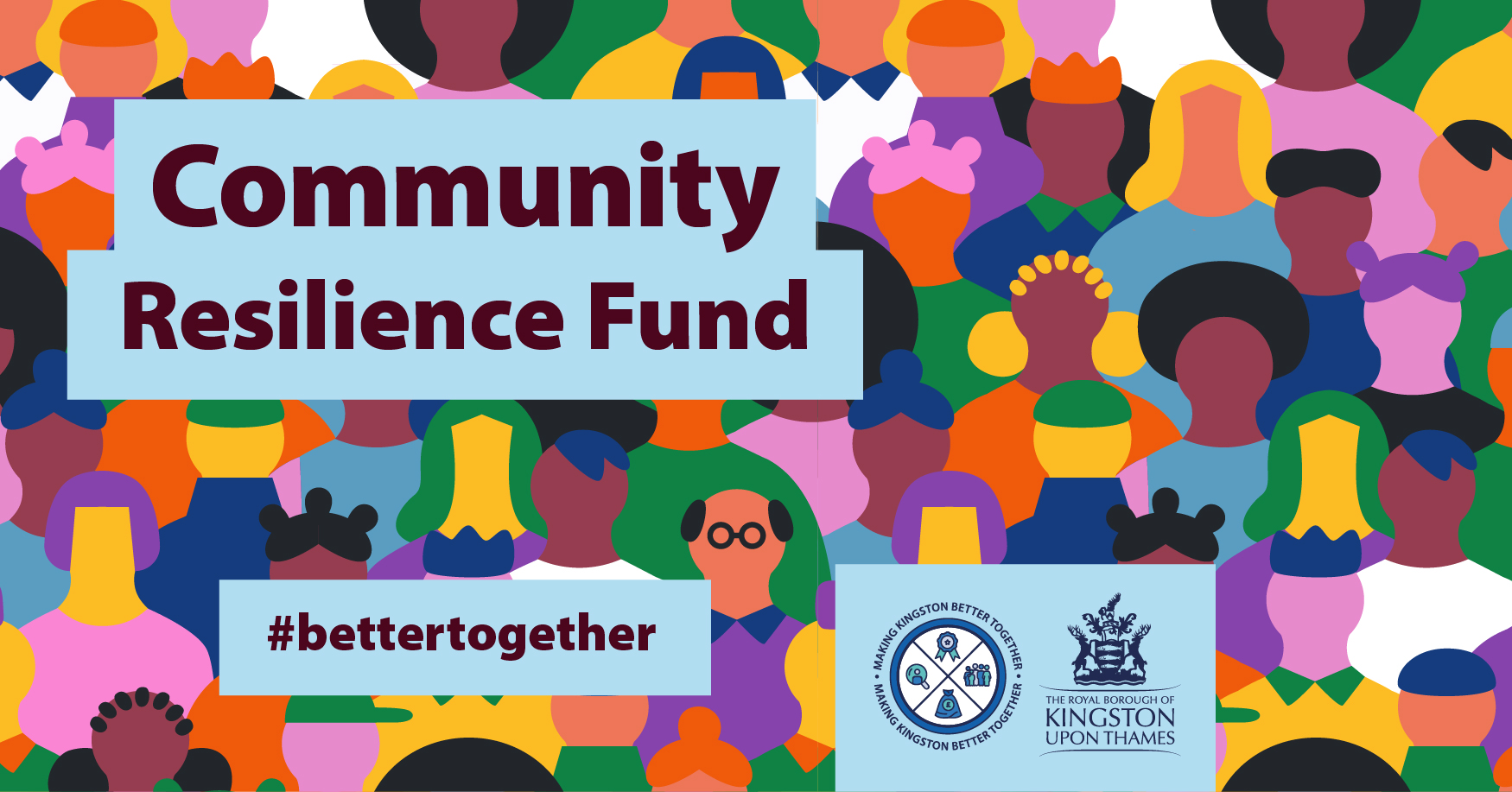 Community Resilience Fund
£720,000 of dedicated funding for the voluntary sector and community groups, to invest in Kingston’s culture and wellbeing and support the sector to survive the cost of living crisis
There are three types of funding available through the Community Resilience Fund:
Core costs - The council will reimburse an increase in an organisation’s rent or energy bills up to a maximum value of £3,000
Small projects - Up to £5,000 to maintain or develop a project
Large projects - £20,000 to develop a new approach (exceptional applications over £20k may be considered)
Further information
An application support service is available for any organisation or community group who requires it. The council will support you in completing the digital application if needed, and translators are available. Please call the Council contact centre or email strategy@kingston.gov.uk for more information about the application support service.
Funding timetable
Tranche 1     Funding applications open 18 April - 31 May 2023 Decisions and awards 1 June - 30 June 2023
Tranche 2     Funding applications open 1 Sept - 16 October 2023
Tranche 3    Funding applications open 3 January - 12 February 2024
Issues or comments? Please contact strategy@kingston.gov.uk